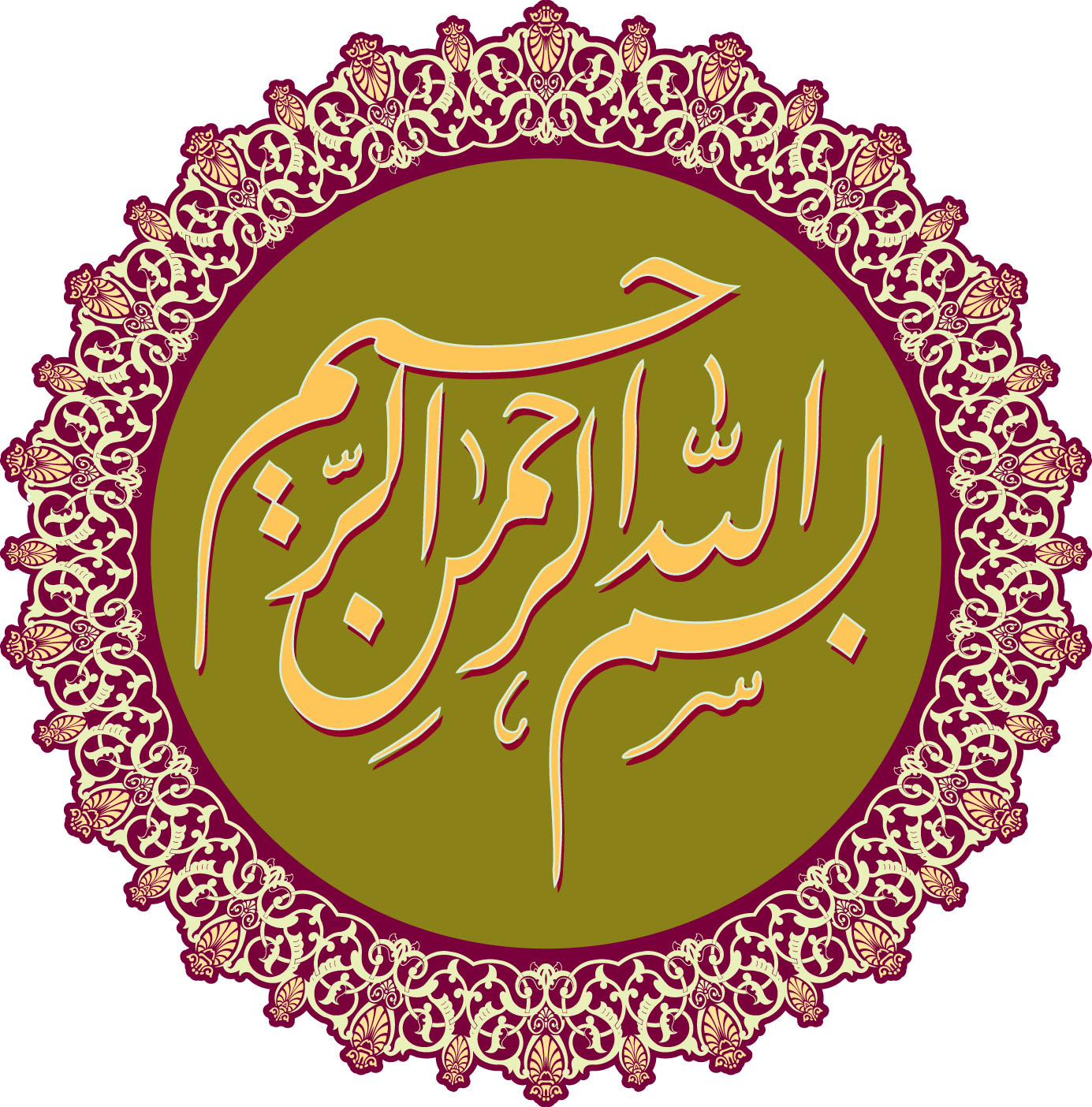 Bleomycin
مرکز تحقیقات خون بیمارستان مفید92/4/31
کنفرانس دارویی
ارایه دهنده:  د.زوار
Taxanes
paclitaxel and docetaxel exert their cytotoxic effect by interfering with microtubule function.

     (Pizzo 2011, p:325)
[Speaker Notes: c]
However, unlike the vinca alkaloids, the taxanes increase microtubule stability by preventing depolymerization, which results in tubulin bundling.

    (Pizzo 2011, p:325)
Taxaneinduced  cytoskeletal changes lead to cell cycle arrest in the G2 (premitotic) and M (mitotic) phases and cell death by apoptosis.

     (Pizzo 2011, p:325)
Because paclitaxel arrests cells in the G2/M phase, the most  radiosensitive  phase of the cell cycle, it is also a potent  radiosensitizer.

     (Pizzo 2011, p:325)
Although paclitaxel and docetaxel have a broad spectrum of antitumor activity in adult cancers, they do not appear to be active as single agents against common childhood cancers, with the possible exception of limited docetaxel activity in Ewing's sarcoma.

  (Pizzo 2011, p:325)
Modest antitumor activity has also been observed in refractorvybone sarcomas when docetaxel is administered in combination with gemcitabine.

 (Pizzo 2011, p:325)
Paclitaxel has been administered as  a  1-, 3-, 24-, or 96-hour intravenous infusion.


     (Pizzo 2011, p:325)
The recommended dose of paclitaxel: 350 mg/m2  as 24-hour  infusion every 3 weeks.
Next  recommended dose of paclitaxel: 50 mg/m2/dose  as  3-hour infusion twice weekly × 6 doses, every 28 days.

 ▓ 350 mg/m2 /3weeks      inf. 24h
 ▓ 50 mg/m2/dose × 6 doses    inf.3h   twice weekly/28 days

  (Pizzo 2011, p:325)
Docetaxel is administered as 1-hour infusion every 3 weeks at adose of 100 to 125 mg/m2, but higher doses may be tolerable with filgrastim support.

 ▓  100 to 125 mg/m2/3weeks    inf.1h


 (Pizzo 2011, p:325)
Pharmacokinetics
Hepatic metabolisms followed by biliary excretion are the primary routes of paclitaxel elimination (80% of the dose is recovered as parent drug or metabolites in feces). (Pizzo 2011, p:325)

♠ Mean terminal half-lifeis estimated between about 3 and 50 hours. (Martindale 2011, p:835)
Drugs induce CYP450 enzymes (anticonvulsants) enhance paclitaxel clearance, and CYP3A4  inhibitors (the imidazole antifungal agents) reduce paclitaxel clearance.


 (Pizzo 2011, p:325)
Patients with hepatic tumor involvement or  biochemical evidence of liver dysfunction (elevated bilirubin or transaminases) are at increased risk for paclitaxel toxicity.
Dose  reductions are recommended for these patients.
Renal excretion accounts for only 5% of total drug clearance.


  (Pizzo 2011, p:325)
♠  Dose adjustment recommend in mild to moderate hepatic impairment. 
♠  Paclitaxel is not recommended in patients with severe hepatic  impairment. 


(Martindale 2011, p:836)
Toxicity
Myelosuppression is the primary dose-limiting toxicity of paclitaxeL.     (Pizzo 2011, p:325)
♠ the nadir of the white cell count usually occurring after about 11 days, with recovery usually by day 15 to 21 after a dose.
♠ Myelosuppression may be less frequent and less severe when infusions are given over 3 rather than 24 hours.
        (Martindale 2011, p:834)
Neurotoxicity (prominent in children) characterized y a stocking-glove peripheral neuropathy (paresthesias, diffuse myalgias, and loss of fine motor control) and seizures. 
Acute  encephalopathy and irreversible coma are also associated with paclitaxel.


  (Pizzo 2011, p:325)
Ethanol in the formulation can cause toxicity if high doses of paclitaxel are infused over a short period of time.
(Pizzo 2011, p:325)
♠ it was calculated that the dose used (348 mg/m2) supplied 50 mL of alcohol.
(Martindale 2011, p:834)
Acute  hypersensitivity  reactions (hypotension, urticaria, and bronchospasm) has been reduced by administering paclitaxel as a more prolonged infusion and by premedicating patients with corticosteroids and antihistamines (H1 and H2 blockers).



  (Pizzo 2011, p:325)
Cardiac  arrhythmias (bradycardia, atrioventricular conduction disturbances) 
Alopecia
Mucositis
radiation-recall dermatitis
Pneumonitis
phlebitis at the injection site are also caused by paclitaxel.

  (Pizzo 2011, p:325)
Rare adverse events: 
    hypertension, severe thrombotic events, myocardial infarction, heart failure, severe cardiac conduction abnormalities, seizures, neuroencephalopathy, paralytic ileus, optic nerve disturbances, severe skin reactions, hepatic necrosis, and hepatic encephalopathy, interstitial pneumonia and other lung disorders.
(martindale 2011, p:834)
Docetaxel produces neutropenia without significant thrombocytopenia. 
Other toxicities: malaise, myalgias, skin rashes (including palmar-plantar erythrodysesthesia), nausea and vomiting, mucositis, diarrhea, alopecia, interstitial pneumonitis, and transient elevations of serum transaminases.


  (Pizzo 2011, p:325)
Neurotoxicity is less prominent with docetaxel, but fluid retention, associated with weight gain, edema, and in some cases scleroderma-like skin changes, is a cumulative toxicity that occurs in 20% of patients. 
Hypersensitivity reactions, skin rashes, and fluid retention may be ameliorated by premedication with an antihistamine and corticosteroid.


  (Pizzo 2011, p:325)
Interaction
Pretreatment with cisplatin may reduce the clearance of paclitaxel, resulting in increased toxicity, and when both drugs are given, paclitaxel should be given first.
(martindale 2011, p:834)
Administration of cisplatin followed by paclitaxel increases myelosuppression.
(Baxter, p:163)
An increased incidence of febrile neutropenia and gastrointestinal disorders was reported in patients given docetaxel with doxorubicin.
(martindale 2011, p:779)
Concomitant treatment with docetaxel and doxorubicin decreases docetaxel clearance (20%).
(Baxter, p:68)
Thanks  for your patience and attendance.